التخطيط للتدريب الرياضي
اعداد
أ .د / أحمد حيدر
أستاذ مساعد بقسم التدريب الرياضى وعلوم الحركة
التخطيط للتدريب الرياضي
أ – التخطيط للتدريب الرياضي
هي عملية اوسع واشمل من مفهوم خطة التدريب وان كانت الخطة هي نتيجتها المهمة،وهي عملية تنبؤ بالمستويات الرياضية التي يصل اليها اللاعبون والفرق الرياضية في المستقبل والاستعداد لهذة المستويات بحطة تدريب .
اذن فالتخطيط عملية شاقة ممتدة زمنيا وعمليا في المستقبل وتتضمن تحديد الاهداف وتحديد طرق تحقيقها في ضوء المتغيرات المستقبلية.
التخطيط = تنبؤ   +   خطة
خطة التدريب الرياضي
هي تحديد للمطلوب تحقيقة في مستويات رياضية وتحديد كيفية تحقيقة من خلال توظيف كافة طرق الاعداد والامكانات بكافة جوانبها اللازمة لتحقيق الاهداف موزعة على مدة زمنية معينة، وذلك كلة في اطار سياسات واجراءات محددة.
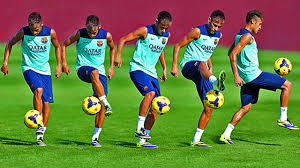 خصائص تخطيط التدريب الرياضي
النظرة المستقبلية للمستوى التنافسي
الترابط والتسلسل والاستمرار في أعداداللاعب
تكامل جوانب أعداد أللاعب
وجود خطة لاعداد اللاعب
النظرة المستقبلية للمستوى التنافسي
يتميز تخطيط التدريب الرياضي بالنظرة المستقبلية لمستويات التنافس حيث يهدف لتحقيق اهداف مرغوبة في تاريخ قادم او بعد فترة زمنية قد تطول او تقصر منذ اعداد الخطة فبدلا من ان يعمل على تحقيق مستويات حالية ستصبح ضعيفة مستقبلا فانه يتنبأ بالمستويات التي سيصل اليها المنافسون ويعمل على تحقيق مستويات تنافسها او تتماشى معها مستقبلا . ومن اجل ذلك يصبح التنبؤ والتوقع لما سيكون عليه مستويات المنافسين ومتغيرات في المستقبل من اهم العناصر لعملية التخطيط اذا  فالنظرة المستقبلية في التخطيط للتدريب الرياضي تعني أن القائم علية انما يمارس عملية مستمرة من التطور عما سيكون عليه الحال اذا  اتخذ قرارا واقعيا وما هي الاثار المترتبة عليه .
الترابط والتسلسل والاستمرار في أعداداللاعب
تخطيط التدريب الرياضي عملية متسلسلة ومتدفقة ومترابطة من الانشطة التي تبدا  بتحديد الهدف ومرورا بتحديد السياسات والاجراءات والمفاضلة بين البدائل والوصول الى البرامج الزمنية والميزانيات وتوفير الظروف والاوضاع والامور المساعدة على تحقيق الاهداف وتطوير الخطط والبرامج .
ان الطبيعة المتغيرة لمستويات التنافس الرياضي والتطورات المستمرة التي تطرا على العناصر المؤثرة فيه تجعل تخطيط التدريب عملية متحركة ديناميكية مستمرة اذا ان الامر لاينتهي بوضع خطة للتدريب الرياضي بل هي عملية مستمرة للتخطيط واعادة التخطيط الضمان تخطيط التوافق المستمر بين عناصر العمل التخطيطي من جانب وبين كافة الظروف المحيطة من جانب أخر
تكامل جوانب أعداد أللاعب
عند التخطيط للتدريب الرياضي فان على المخططين مراعاة تكامل هيكلية خطط التدريب من اعداد بدني ومهاري وخططي ونفسي وذهني ومعرفي لتحقيق افضل مستوى في الرياضة التخصصية .
وجود خطة لاعداد اللاعب
بما انناعرفنا سابقا ان معنى تخطيط التدريب عبارة عن عملية تفكير ومفاضلة واختيار بين بدائل وصولا ألىهدف فان الخطة ذاتها هي نتاج عملية التخطيط وهي عبارة عن التزام باساليب عمل واجراءات محدده.
ان التميز بين تخطيط التدريب الرياضي ينبع من حقيقة مهمة وهي ان كل عملية تخطيط يجب ان تتبلور في خطط واضحة ومحددة .
أسس ومبادىء التخطيط الرياضي
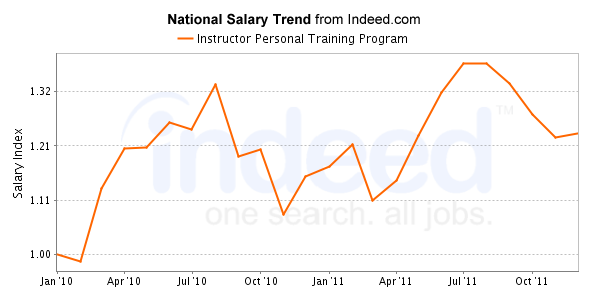 أسس ومبادىء التخطيط الرياضي
تحقيق الهدف
يجب ان تتجه كافة عمليات تخطيط التدريب الى تحقيق الأهداف الموضوعة ابتداء من الأهداف الصغيرة الى الأكبر
العلمية
يجب أن تستند الخطة على الأسس و المبادئ العلمية المستمدة من خلاصة البحوث والدراسات العلمية المرتبطة بالتربية الرياضية وعلومها المختلفة كالإدارة والإحصاء و الاقتصاد وعلم الاجتماع الرياضي وفسيولوجيا الرياضة والميكانيكا الحيوية والغذاء و الصحة العامة والاختبارات والمقاييس والطب الرياضي
البيانات والمعلومات الصحيحة
حتى لا يكون التخطيط الرياضي مضببا يجب الانطلاق من قواعد بيانات ومعلومات وإحصاءات سليمة
الواقعية
يجب ان ينطلق التخطيط الرياضي من واقع المعطيات البشرية والمادية على ان يتسم بالطموح غير المبالغ فيه حتى لا يفاجئ المخطط بالنتائج غير المقبولة
الشمول
يجب أن تتسم الخطة بالشمول، ويعني ذلك أن تهتم الخطة بإعداد الرياضي من جميع الجوانب ( البد نية و المهاريه والخططية والنفسية والعقلية والغذائية ) بهدف الوصول إلى قمة المستوى.
التدرج
يقصد به التدرج في تحقيق الأهداف والإجراءات والوسائل المستخدمة في تنفيذ الخطط في ضوء توزيع زمني امثل
المرونة
يجب أن تتسم الخطة بالمرونة واستيعاب المزيد من المتغيرات التي تظهر نتيجة للتطبيق وتغير الظروف بما يحقق الأهداف العامة للخطة، وكذلك للعمل على تحسين و تطوير الخطة بصفة مستمرة
الاستغلال الامثل للإمكانات
يجب ان يتم التخطيط في إطار ما هو متاح من إمكانات وما سيتم تدبيره من موارد
التنسيق
يجب ان يتم التنسيق بين الأجهزة الفنية والإدارية القائمة على التخطيط والتنفيذ لضمان نجاح التخطيط
المشاركة الجماعية
جب ان يشارك في التخطيط (خاصة طويل المدى(ممثلون من المستويات العاملة في مجال التدريب الرياضي لتزويد التخطيط بخبرات تمثل كافة مستويات التدريب
الاقتصادية
توفير الجهد والمال والوقت مبدأ أساسي في التخطيط للتدريب الرياضي
نقطة تفسير ... !
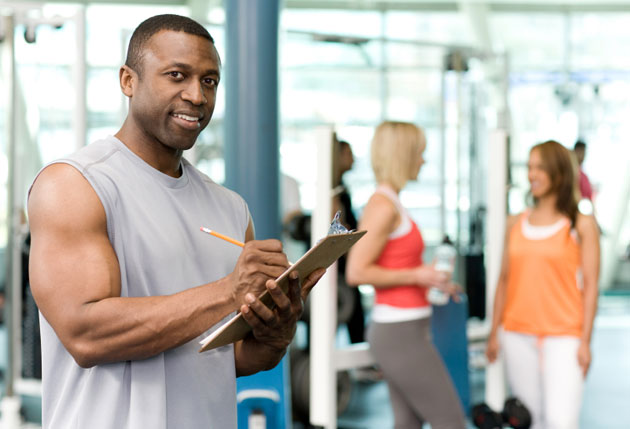